Чипсы – враги или друзья?
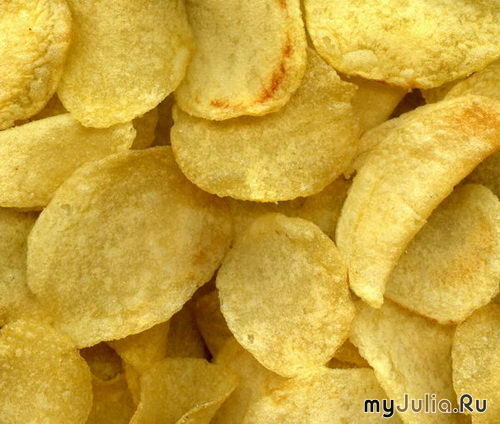 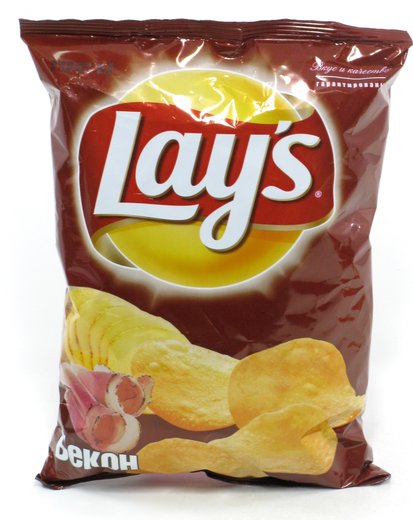 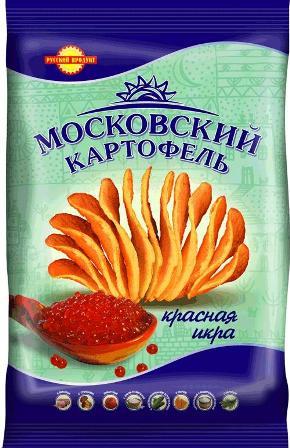 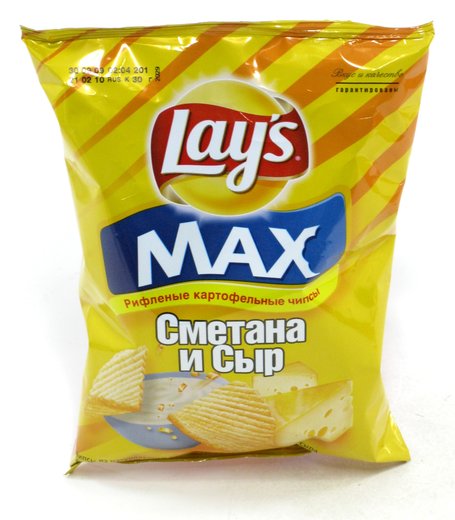 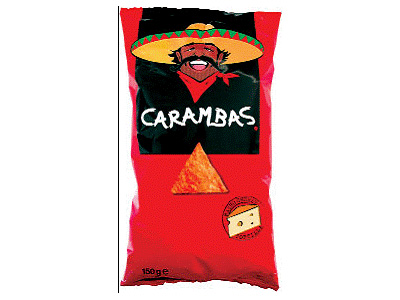 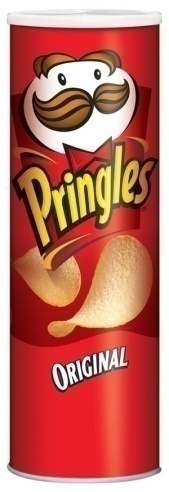 Пётр I и приказ о картофеле
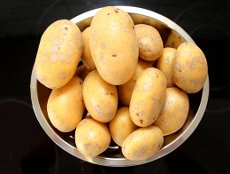 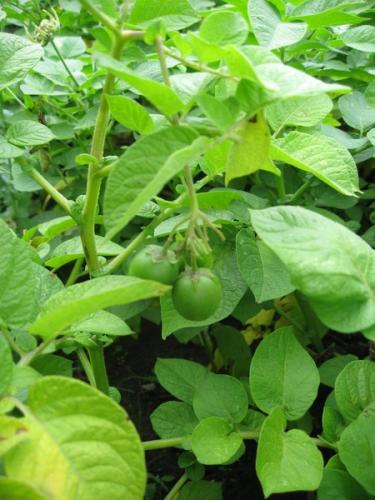 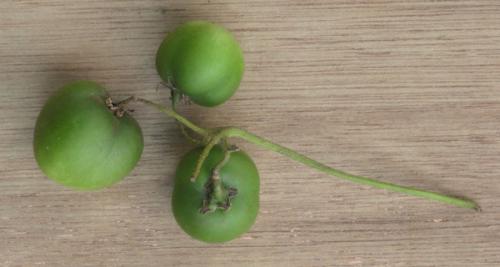 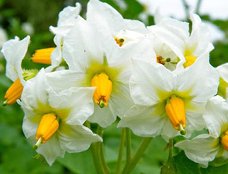 История возникновения
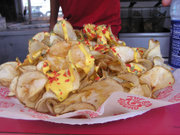 Чипсы случайно придумал 
Джордж Крам 24 август 1853 год 
на курорте Саратога Спрингс (США), 
работая шеф поваром фешенебельного ресторана- гостиницы Moon Lake Lodge.
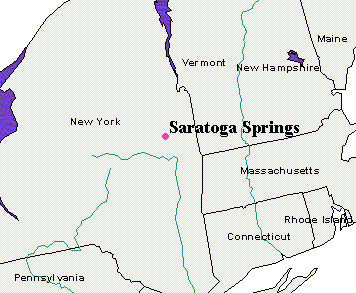 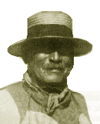 История возникновения
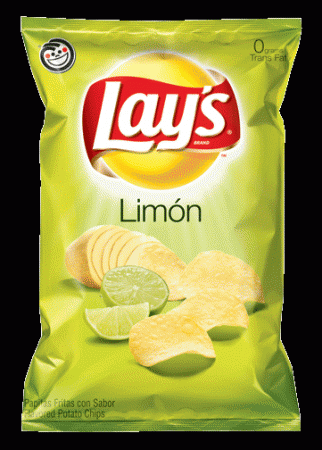 Вскоре коммивояжер Герман Лэй на своем «фордике» стал вывозить аппетитную закуску за пределы Новой Англии, а затем основал фирму, производящую в основном чипсы (пакетики с броской надписью «Lay's»).
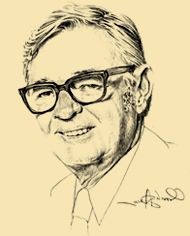 При термической обработке — нагреве масла до кипящего состояния- 
меняется структура жиров,  происходит образование канцерогенных веществ. 
Все это образует яды, отравляющие организм.
Днепропетровский эксперимент с крысами
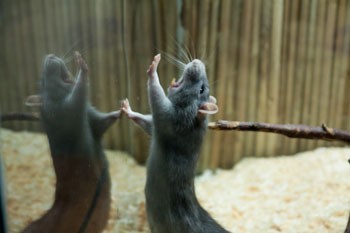 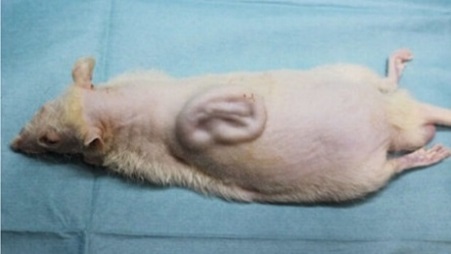 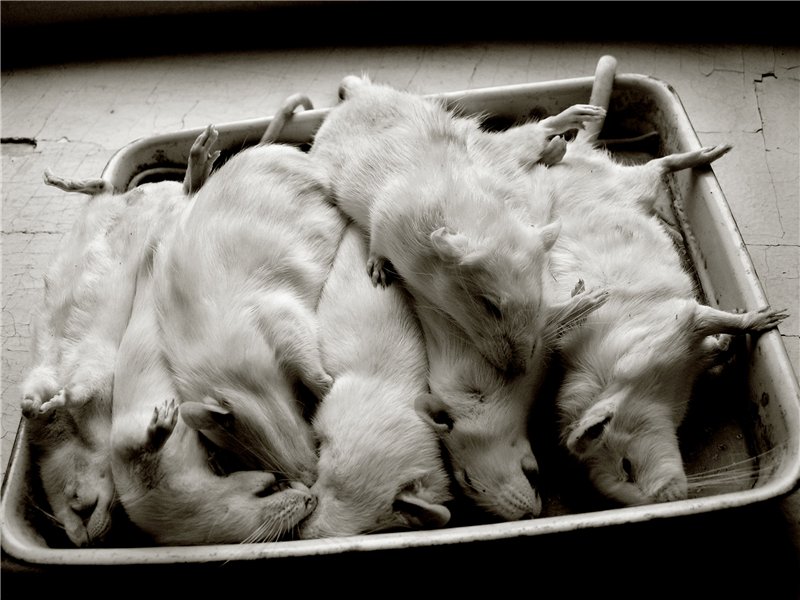 Их включили в список продуктов, запрещенных к продаже в образовательных учреждениях.
Пищевые добавки
Е100-Е182 Красители – усиливают и восстанавливают цвет продукта.
Е200-Е299 Консерваторы – повышают срок хранения продукта, защищая его от микробов и грибков.
Е300-Е399 Антиокислители – защищают от окисления.
Е400-Е499 Стабилизаторы – сохраняют заданную консистенцию. Загустители – повышают вязкость.
Е500-Е599 Эмульгаторы – создают однородную смесь несмешиваемых фаз, воды и масла.
Е600-Е699 Усилители вкуса.
Е900-Е999 Пеногасители – предупреждают или снижают образование пены.
Е700-Е899 Запасные индексы.
Е1000 глазирователи, подсластители, разрыхлители и другие.
Врачи обеспокоены
(CH2=CHC (О)NH2)
 акриламид

Вызывает:
 раковые заболевания,
 поражает нервную систему,
 может привести к бесплодию.